La asistencia las jornadas de práctica se corroborara con la actividad de entrega de diario a diario en escuela en red .
Diario de la alumna
Jardín de niños Ramón G. Bonfil
2° y 3° B
Educadora practicante: Belén Zapata Castillo
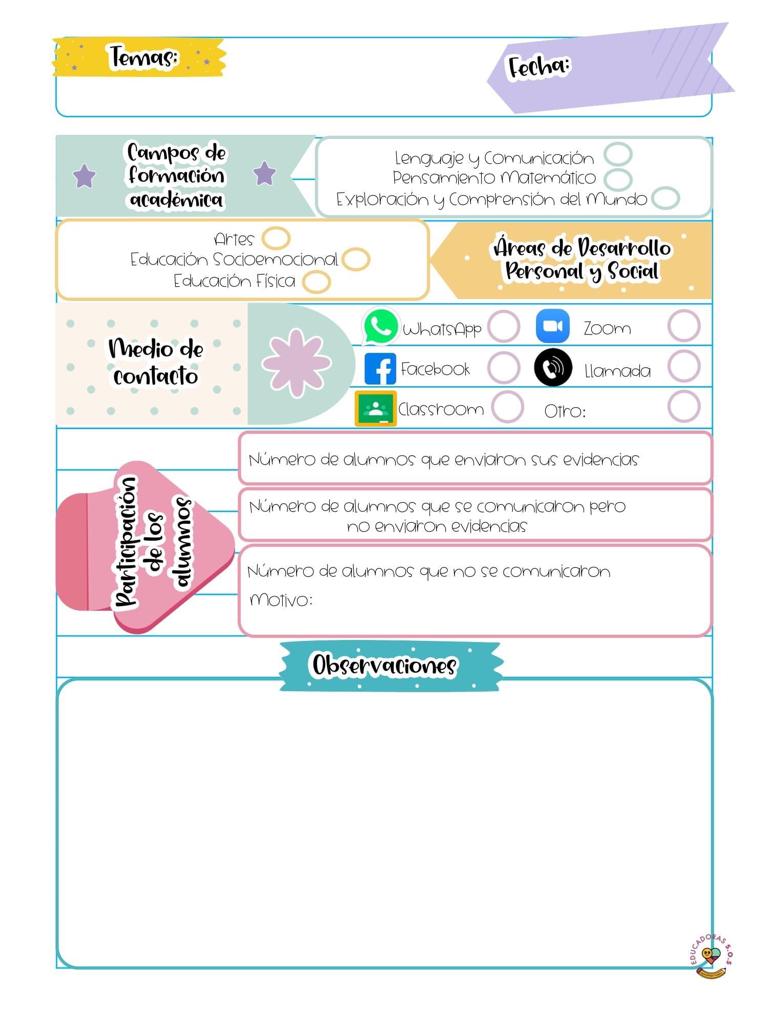 19/04/2021
2
1
30
Educación socioemocional
Tu, ¿Cómo te sientes?
Las emociones de Nacho 
- Liesbet Slegers
¿Cómo puedes saber que Nacho esta enojado, asustado triste, contento? Cambia las expresiones de su cara y cuerpo según la emoción que siente.
¿Qué hacia cuando se sentía enojado? 
¿Cuándo tu te enojas como lo expresas? 
¿Qué es lo que te hace enojar?
Recuerdas las expresiones de Nacho cuando se asusta? Cejas levantadas, boca temblorosa, manos en la cara, pies los coloca juntos. 
¿Cuándo tu te asustas como lo expresas? 
¿Qué situaciones te hacen asustarte?
¿Cuándo Nacho se sentía triste como lo expresaba?
¿Qué situaciones te generan tristeza?
¿Cómo se ponía Nacho cuando estaba contento? Los ojos le brillaban, tenia una gran y bella sonrisa, las manos las ponía en alto y los pies saben saltitos.
¿Qué te hace sentir contenta? 
Lamina ¿Cómo te sientes? Identificar que personaje está enojado, ¿Por qué creen que se siente así?, ¿Encuentra al personaje que se siente triste?, ¿Quién ese los personajes está asustado?, ¿Por qué crees que siente así? 
Todas las emociones son validas y no nos tiene que dar pena expresarlas. 
Identificar las emociones de los personajes, explicar porque creen que se sentían así. 
Aprendimos a identificar algunas formas de expresar nuestras emociones en diversas situaciones. Es muy importante identificar y expresar nuestras emociones.
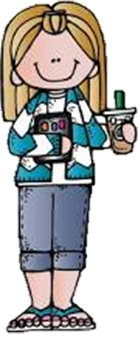 Artes
Muestra artesanal
Artesanías: arte y técnica de elaborar objetos a mano con aparatos sencillos, generalmente las artesanías son típicas de algunas regiones del país. Las personas que se dedican a esto se le conoce como artesanos. 
¿Qué tipos de objetos son los que elaboran los artesanos? Sarapes, blusas, cuipiles, juguetes de madera o de tela, jarrones y floreros de barro, o rebosos.
¿En que se inspiran los artesanos para hacer sus artesanías? Es común que cada artesano haga una pieza única, con diferentes colores, tamaños y formas. En cada pieza ponen el corazón, su inspiración, y su imaginación. 
¿En que se parecen estos alebrijes? ¿En que son diferentes?
Jarrones: de barro, patrones con figuras geométricas.
Barro: se obtiene de  la descomposición de rocas viejas, forma minas de barro y se puede obtener em rocas o en polvo con diferentes tonalidades.